Обобщение опытаметодическая тема: учебно-исследовательская работа –условие развития познавательной активности школьников
Вавилова Н.А.
Учитель истории и обществознания        МБОУ «Судинская СОШ»                                    Уинский район Пермский край
«Не существует сколь-нибудь достоверных тестов на одаренность, кроме тех, которые проявляются в результате активного участия хотя бы в самой маленькой поисковой исследовательской работе»
                                          А.Н.Колмогоров
Исследовательская работа -
форма организации деятельности учащихся , связанная с решением творческой, исследовательской задачи с заранее неизвестным решением и предполагающая наличие основных этапов научного исследования:
постановку проблемы,
знакомство с литературой по данной теме,
сбор собственного материала,
его анализ, обобщение, и выводы.
ЦЕЛь:
Развитие познавательных интересов, интеллектуальных, творческих,  коммуникативных способностей учащихся, определяющих формирование компетентностной личности, способной к жизнедеятельности и самореализации
задачи:
Расширение и углубление знаний учащихся
Развитие навыков исследовательской деятельности
Формирование умения публичного выступления
Развитие коммуникативных качеств личности
Формирование умения находить и анализировать информацию из различных источников
Формирование умения составлять презентацию и выступление для защиты своей работы
Одновременное решение вопросов обучения, развития и воспитания
Виды исследовательской деятельности
Проблемно - реферативный
Экспериментально - творческие
Исследовательско - творческий
Изобретательско - рационалистический
Экспериментально - исследовательский
Проектно - поисковый
Конкурс    «Край, в котором мы живем»                                                                      2008 г.
«История села Суды». Чистяков Иван, 9 кл.
«Судьба страны в судьбе семьи».          Киселева Елена, 9 кл.
«Посвятила себя служению народу».      Бурмасов Андрей, 9 кл.
Презентация «Земляки на фронтах Великой Отечественной».    Федоров Андрей, 9 кл. 
«Родной край». Программа элективного курса. Вавилова Н.А.
Конкурс  «Корнями дерево сильно»                                                             2008 г.
«Посвятила себя служению народу».                        Бурмасов Андрей, 9 кл. - Сертификат
Межрегиональный историко-патриотический конкурс «Морской венок славы» 2009 г.
«Под разрывами по Ледовой дороге».                                            Киселева Елена, 10 кл. – Диплом, I место


Реферат «Роль Балтийского флота в обороне Ленинграда». Бурмасов Андрей, 10 кл. – Сертификат

Реферат «Балтийский флот СССР в Великой Отечественной войне».           Бурмасов Максим, 10 кл., - Сертификат
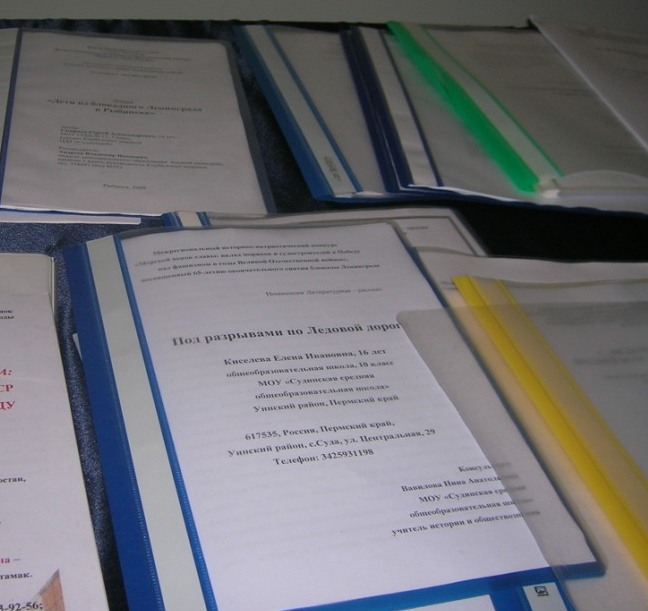 Защита работы                                                 «Под разрывами по ледовой дороге»   г. Санкт-петербург
Межрегиональный историко-патриотический конкурс «Морской венок славы» 2009 г.
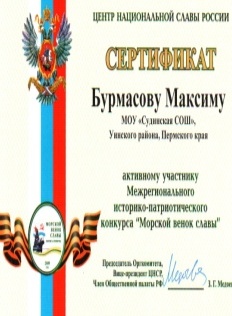 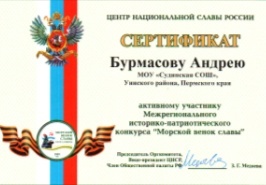 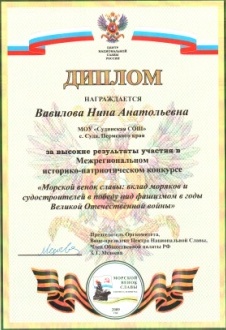 Конкурс «Салют, Победа!» 2010 г.
«Фронтовые дороги».                                     Медникова Алена, 9 кл. – Диплом
«Расскажи мне о войне».                       Чухнина Кристина, 9 кл. – Грамота
«Под разрывами по Ледовой дороге»   Киселева Елена, 10 кл. - Грамота
Конкурс «История моей семьи – история Родины. Простые истории Великой Победы»
«Фронтовые дороги».                                     Медникова Алена, 9 кл. – Почетная грамота
«Расскажи мне о войне».                        Чухнина Кристина, 9 кл. – Почетная грамота
«Под разрывами по Ледовой дороге»   Киселева Елена, 10 кл. – Почетная грамота
Школьная конференция                   «Первые шаги в науку»  2010 г.
«Моя родословная». Бурмасов Андрей, 10 кл.
«Балтийский флот в обороне Ленинграда».    Бурмасов Максим, 10 кл.
«Под разрывами по Ледовой дороге».           Киселева Елена, 10 кл.
«Земляки на фронтах Великой Отечественной». Федоров Андрей, 10 кл.
«Фронтовые дороги». Медникова Алена, 9 кл.
«Расскажи мне о войне». Чухнина Кристина, 9 кл.
Районный семинар                          «Знать и помнить»
Благодарность в номинации          «Поклонимся великим тем годам»
    Выступления учеников:
«Земляки на фронтах Великой Отечественной»
«Расскажи мне о войне»
«Страшные годы войны – грозные годы блокады»
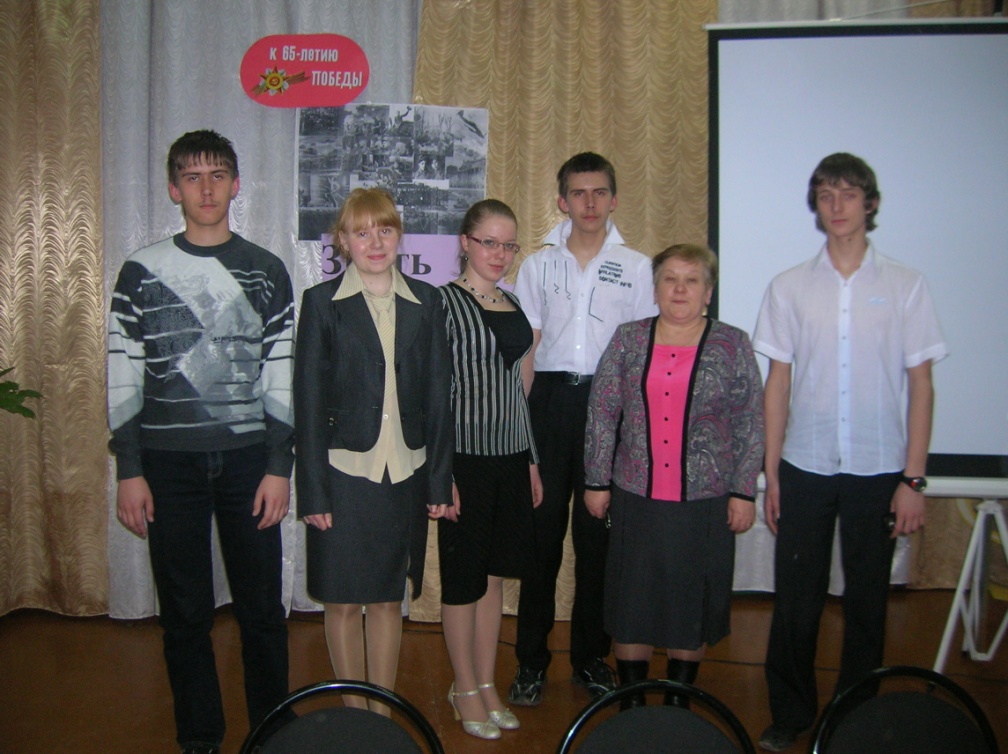 Научно-практическая конференция школьников «Пермский край между прошлым и будущим» Высшая школа экономики   2011 г.
«Сталинские репрессии в истории семьи»          Киселева Елена, 11 кл. Сертификат
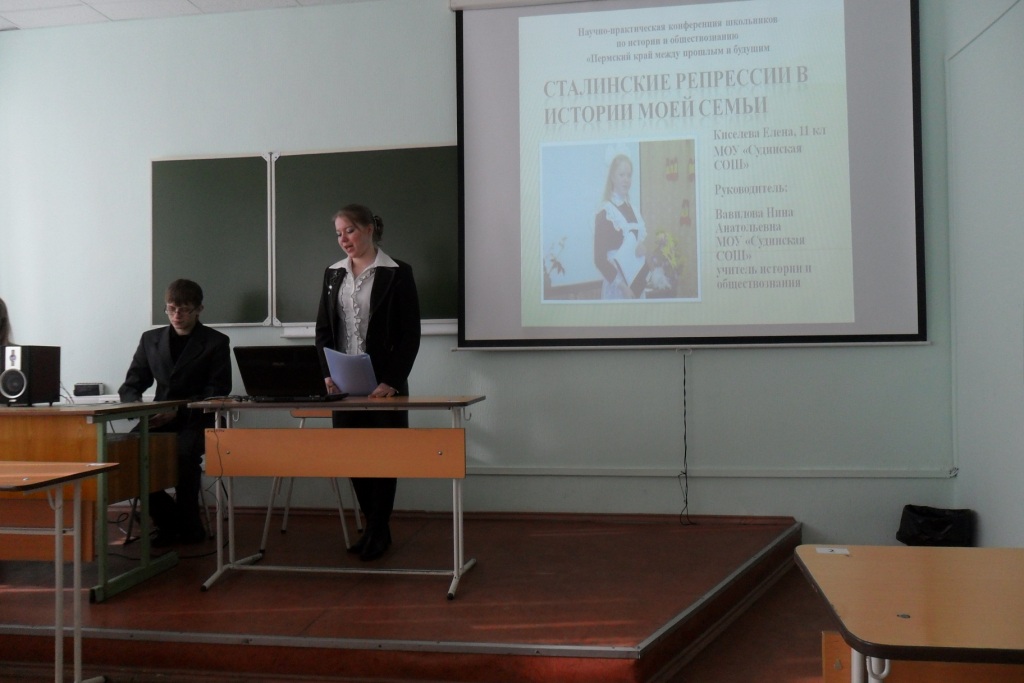 Всероссийская гуманитарная олимпиада школьников «Умницы и умники» 2011 г.
Бурмасов Андрей, 11 кл.
     Призер олимпиады
Школьная конференция                   «Первые шаги в науку»  2011 г.
«Сталинские репрессии в истории семьи». Киселева Елена, 11 кл.
«Моя родословная». Харитонов Павел, 8 кл.
«Моя родословная». Чистяков Андрей, 8 кл.
Я, Харитонов        Павел 1996г
Брат 
Виталий
1990г
Андрей
Егор
Алена
Ирина
Сестра Папы Вера
Папа
Мама
Сестра
Мамы 
Лариса
Харитонова
Таисья
Петровна
Харитонов 
Павел 
Иванович
Воронцов
Пётр
Александрович
Воронцова
Галина
Ивановна
Воронцова
Галина
Ивановна
Сестра 
Бабушки
Тамара
Рогожников
Иван 
Максимович
Труфанов
Петр 
Егорович
Труфанова
Клавдия
Ивановна
Харитонов
Иван
Илларион.
Харитонова
Зоя 
Ивановна
Воронцов
Александр
Иванович
Воронцова 
Фёкла
Ивановна
Рогожникова 
Анна
Фёдоровна
Генеалогическое древо семьи Харитоновых
Чистяков Андрей  Чистяков Алексей
Харитонова Наталья
Чистяков Григорий
Чистяков Иван
Михеева Мария
Харитонов  Иван
Пономарева Зоя
Чистяков Егор
Осокина Екатерина
Михеев Алексей
Горшкова Екатерина
Харитонов Тихон
Пахомова Гликерия
Пономарев Павел
Зомарева Анастасия
Пономарев Николай
Евдокия
Чистяков Иван
Наталья
Михеев Федор
Харитонов Петр
Любовь
Осокин Леонтий
Елизавета
Горшков Владимир
Пахомов Владимир
Зомарев Федор
Нехороших Прасковья
ГЕНЕАЛОГИЧЕСКОЕ  ДРЕВО СЕМЬИ ЧИСТЯКОВЫХ
Школьная конференция                   «Первые шаги в науку»  2012 г.
«Моя родословная». Воронин Лев, 8 кл.




 РАЙОННАЯ КОНФЕРЕНЦИЯ
 «ПЕРВЫЕ ШАГИ В НАУКУ» 2013 г.
«Моя родословная». Воронин Лев, 9 кл. - Сертификат
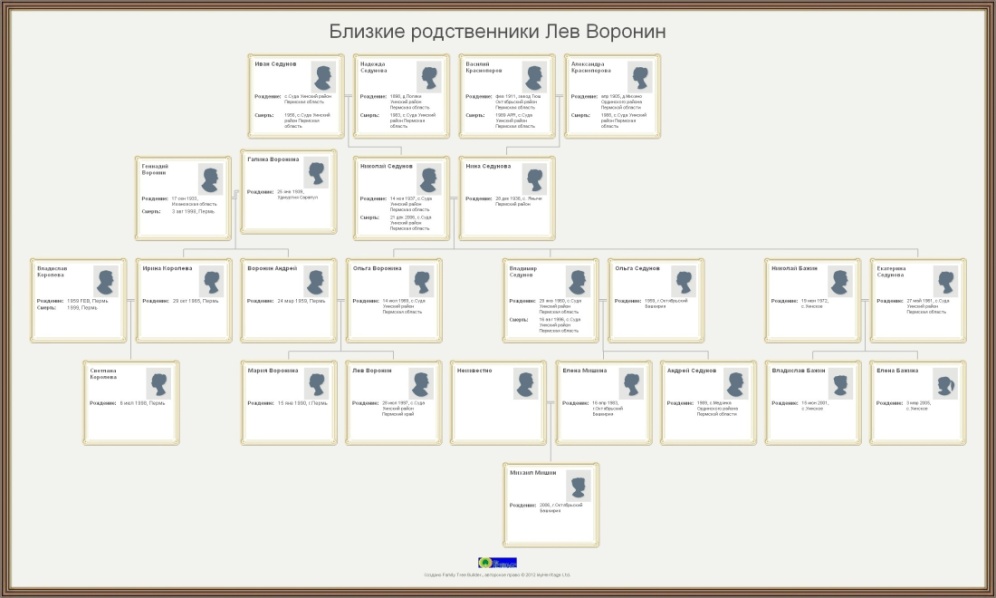 Совещание директоров и завучей школ Уинского района                              2011 г.
Тема выступления: «Реализация исследовательской деятельности в школе. Публичная защита проекта»
Выводы
Краеведение - благодатный материал для исследования
Реализация поставленных задач через элективные курсы: «Родной край», «Моя родословная», «История в цифрах и фактах»
Одновременное решение вопросов обучения, развития и воспитания.